Figure 4
4A)
SNU16
KMS11
KG1a
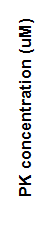 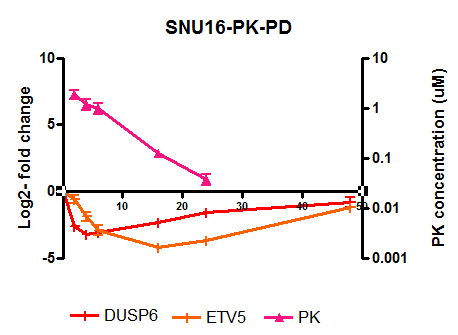 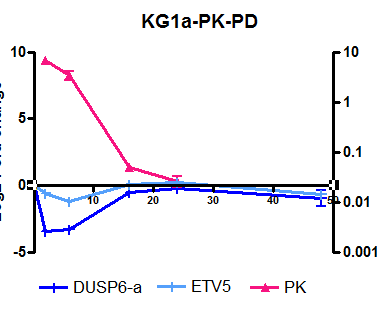 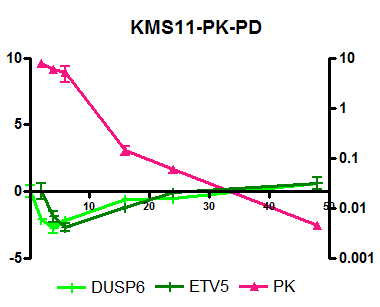 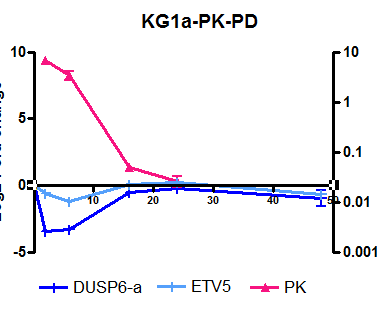 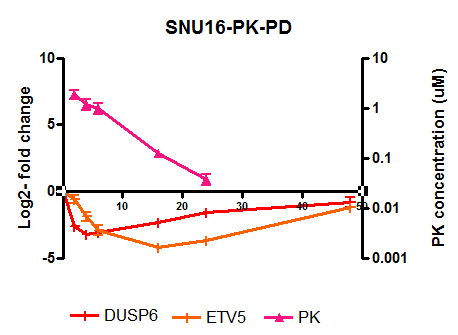 Time (hours)
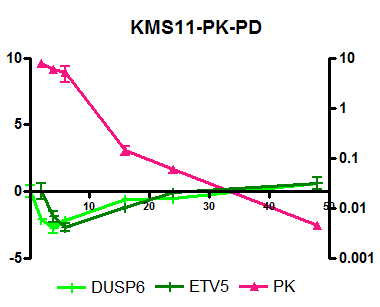 4B)
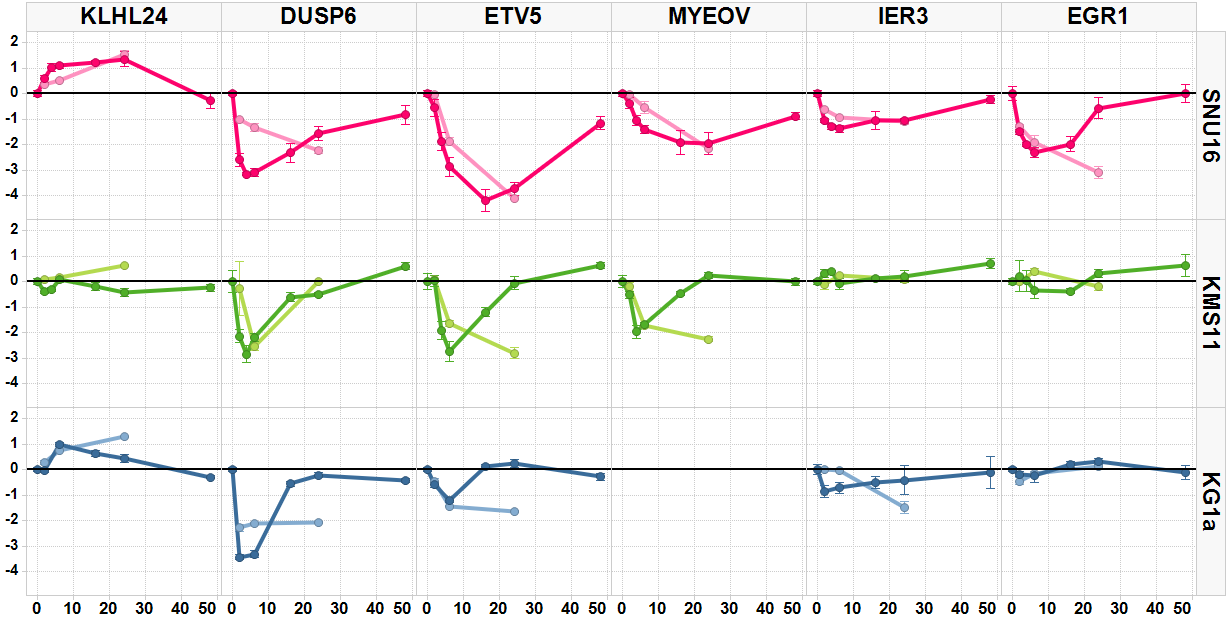 Log2 mRNA Fold change
Time 
 (hours)
4C
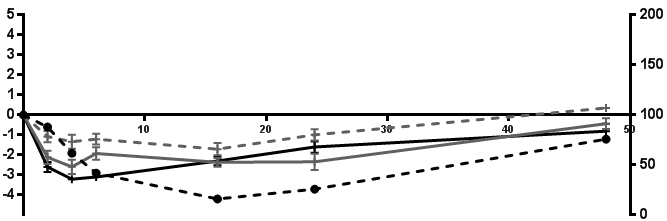 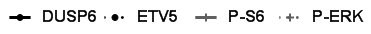 SNU16
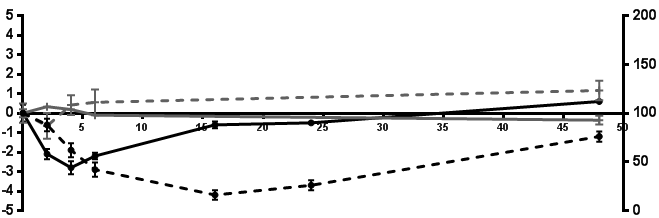 %  P-IHC to control
Log2 fold change
KMS11
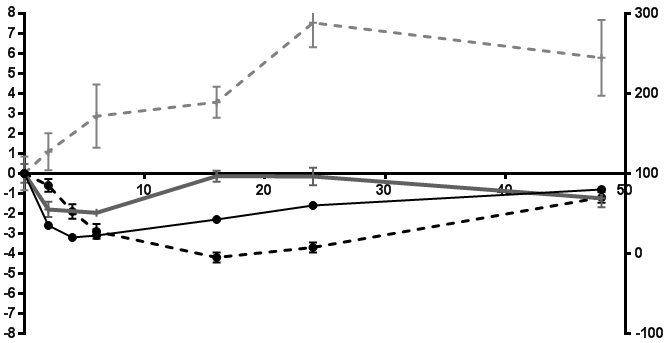 KG1a
Time (hours)